PowerSchool
Attendance and Attendance Reports
Attendance Set Up
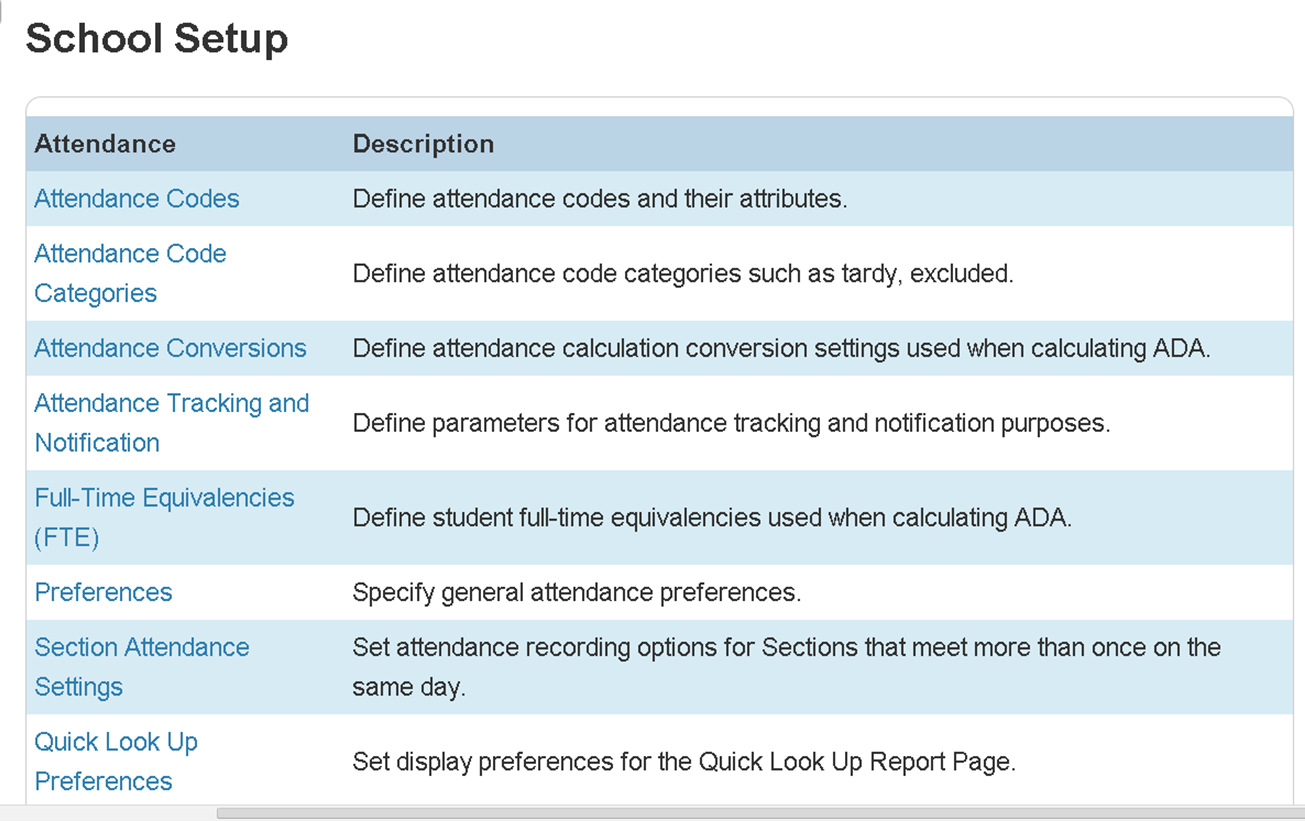 Start Page>School
Quick Tip
When clicking on a blue field link in the program if you hold 




It will then open up the link in new tab
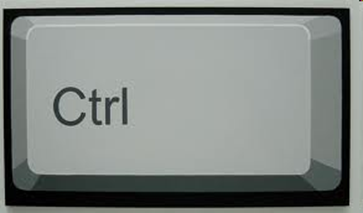 The field link
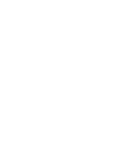 Preferences
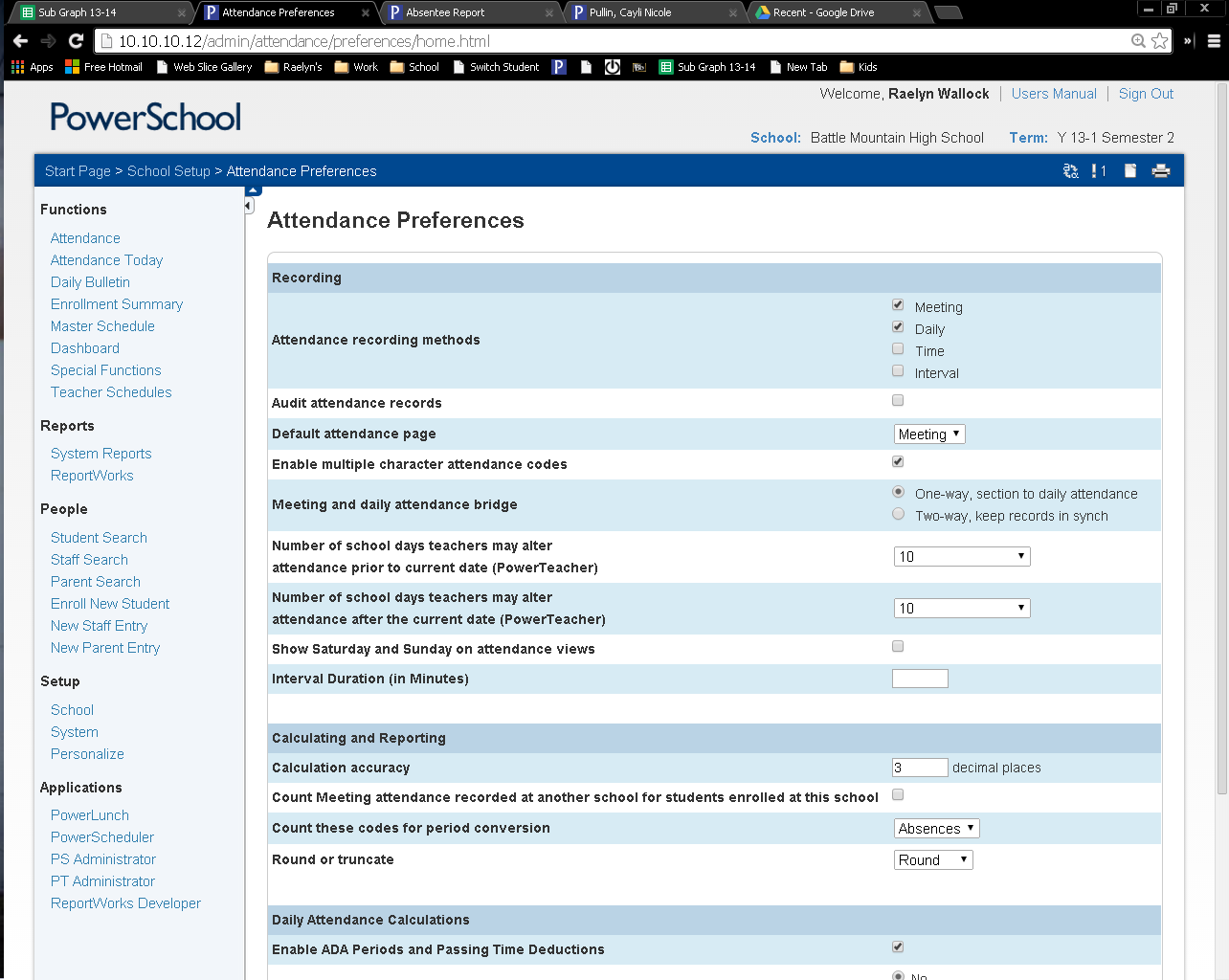 Recording methods to choose
# of days teacher can alter attendance
Attendance Process
Office marks if parent call or activity (can also mark future attendance- PA)
Teachers mark attendance
Office run Teacher Attendance report 
Office run Absentee report
Update attendance as needed
Daily Attendance
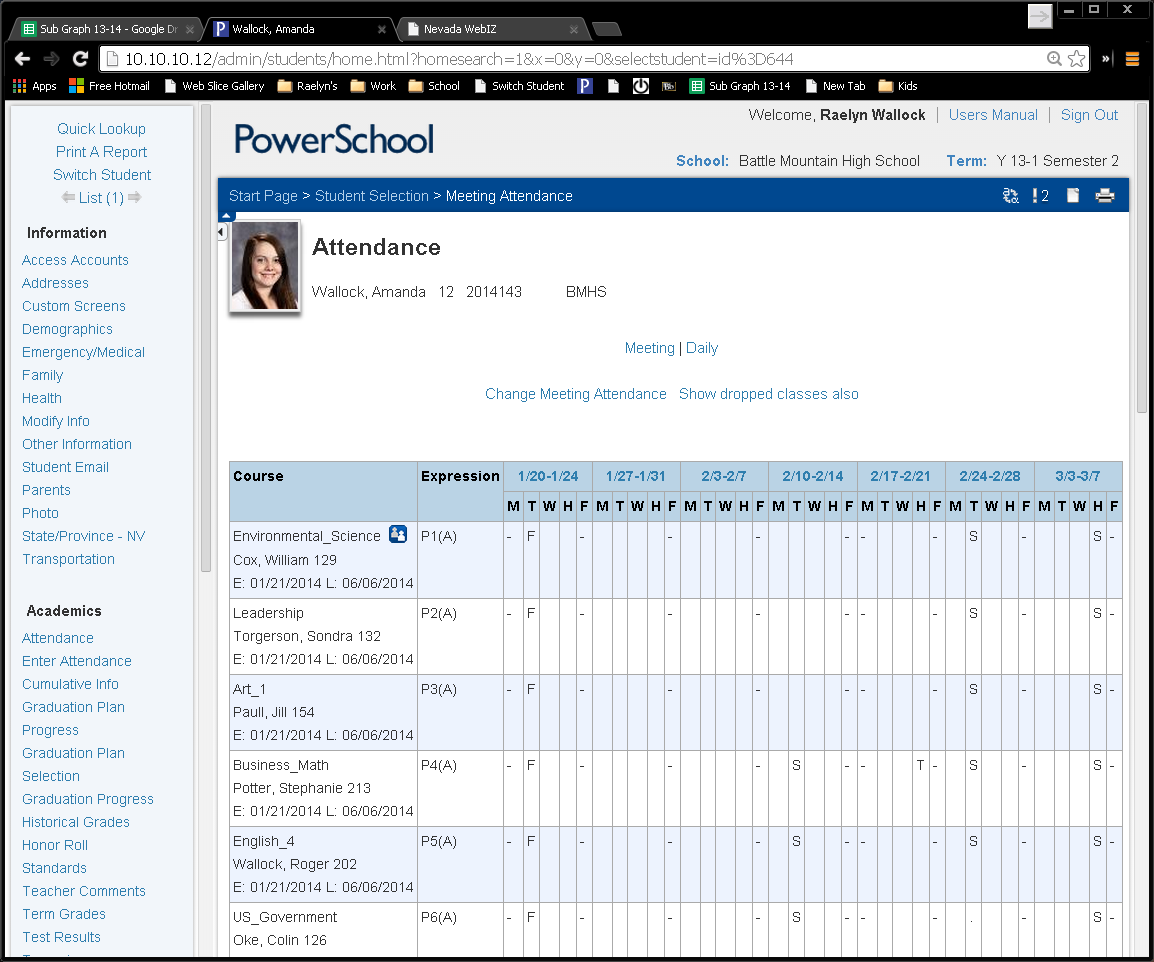 Way 1
Way 2
Meeting Attendance (Way 1)
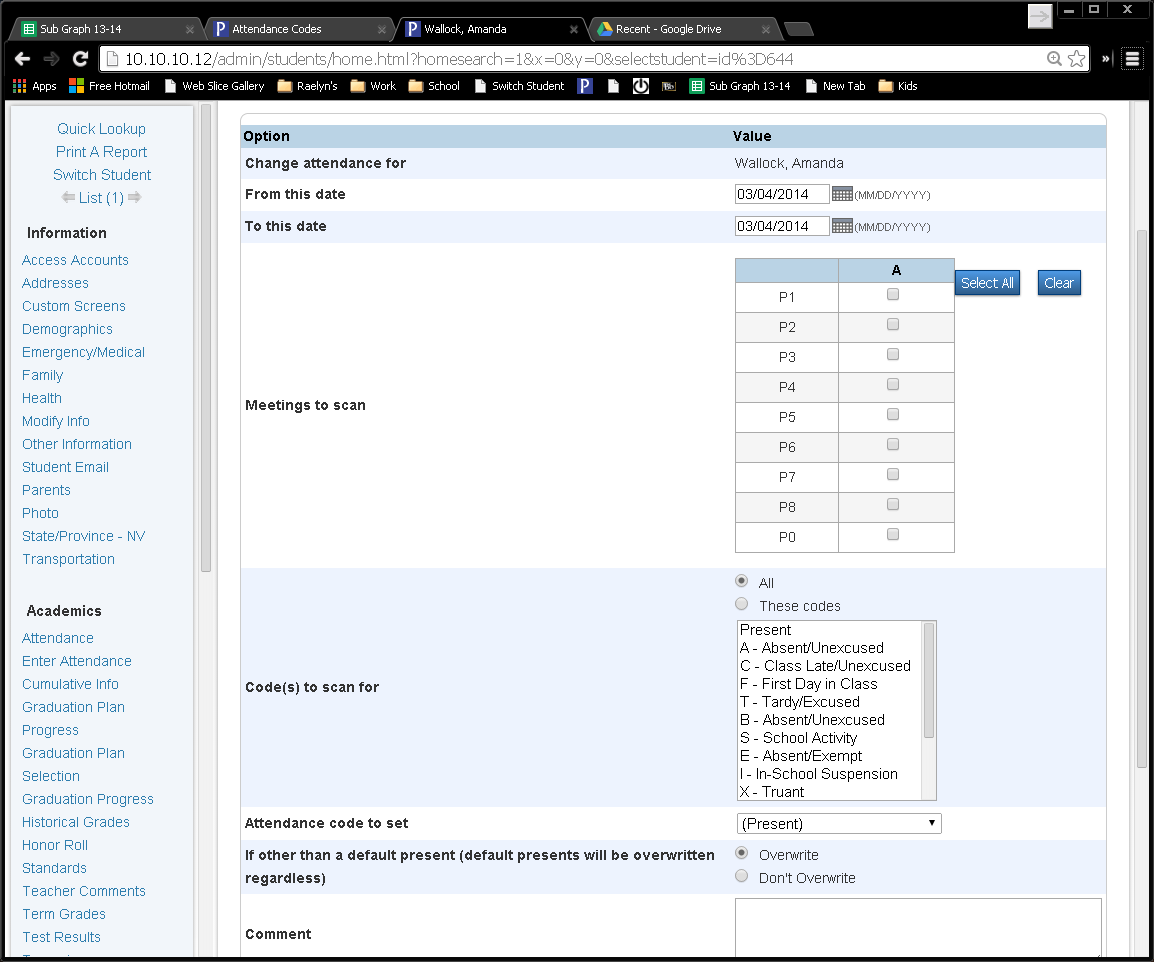 Chose attendance dates
Chose attendance code
Add comment
Meeting Attendance (Way 2)
Chose attendance code
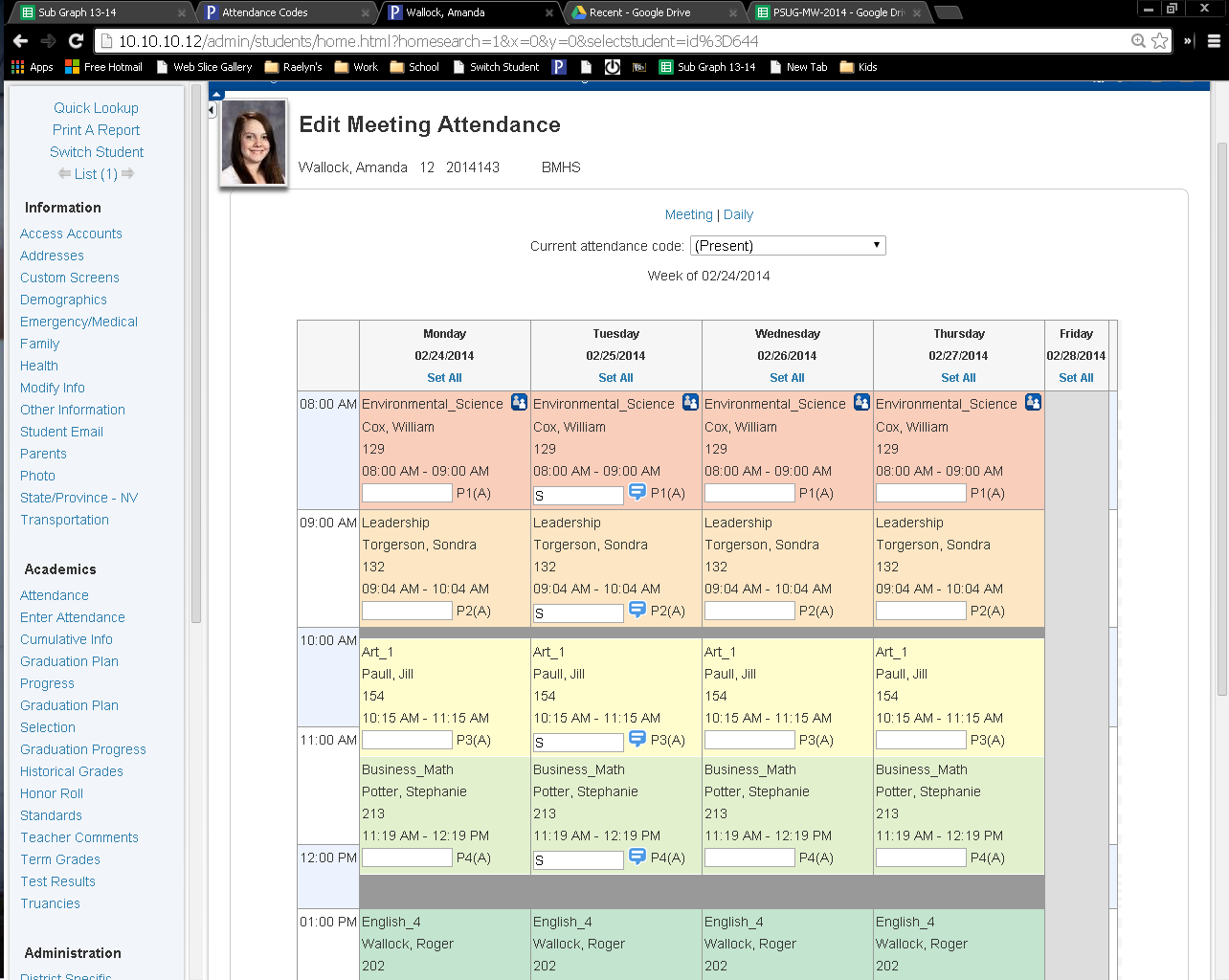 Click cell to input code and click on
       to add
    comment
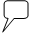 Make sure click submit!
Attendance Today
Attendance Today Attendance
Can quickly change individual attendance from here-Make sure click submit!
Attendance Reports
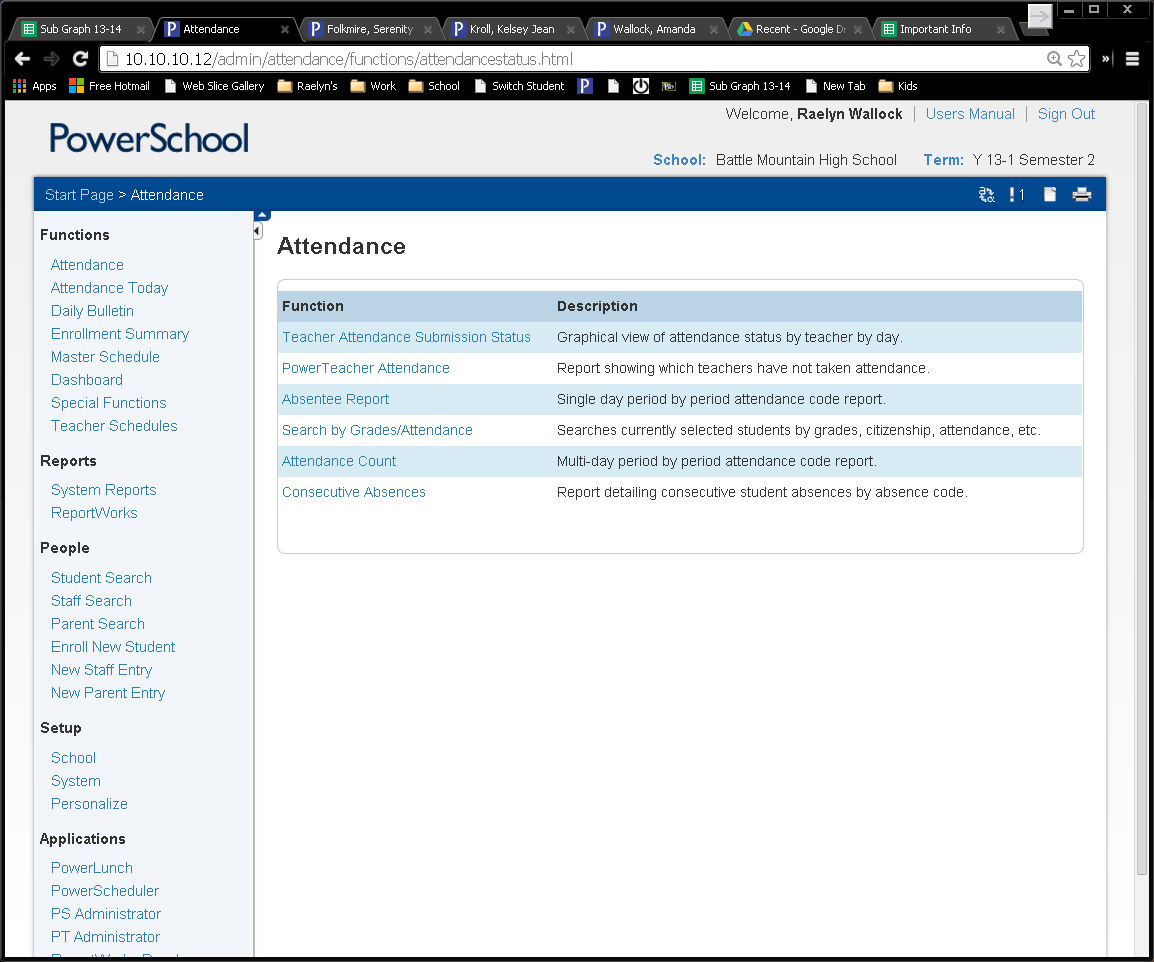 Start Page>Attendance
Attendance Under Reports
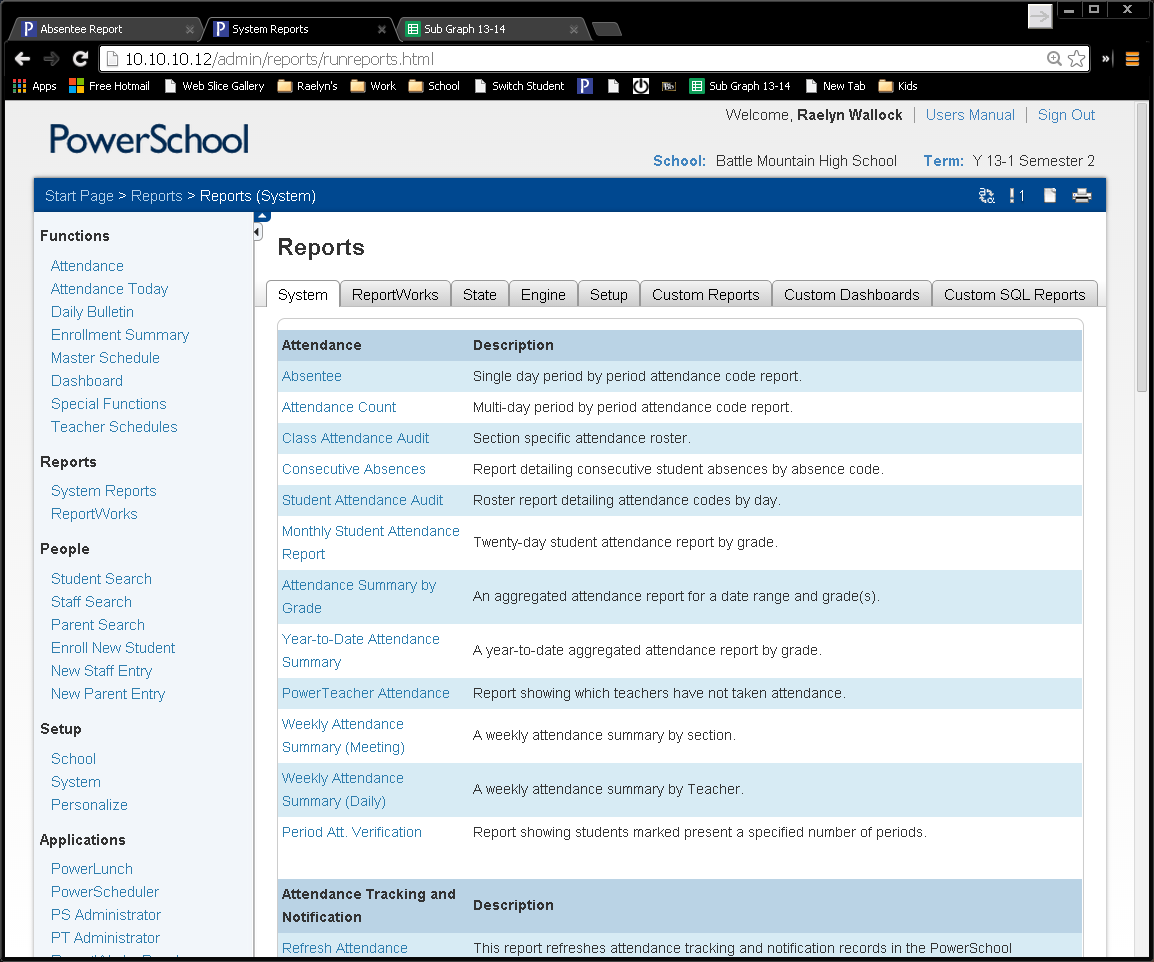 Reports
Teacher Attendance Submission Status
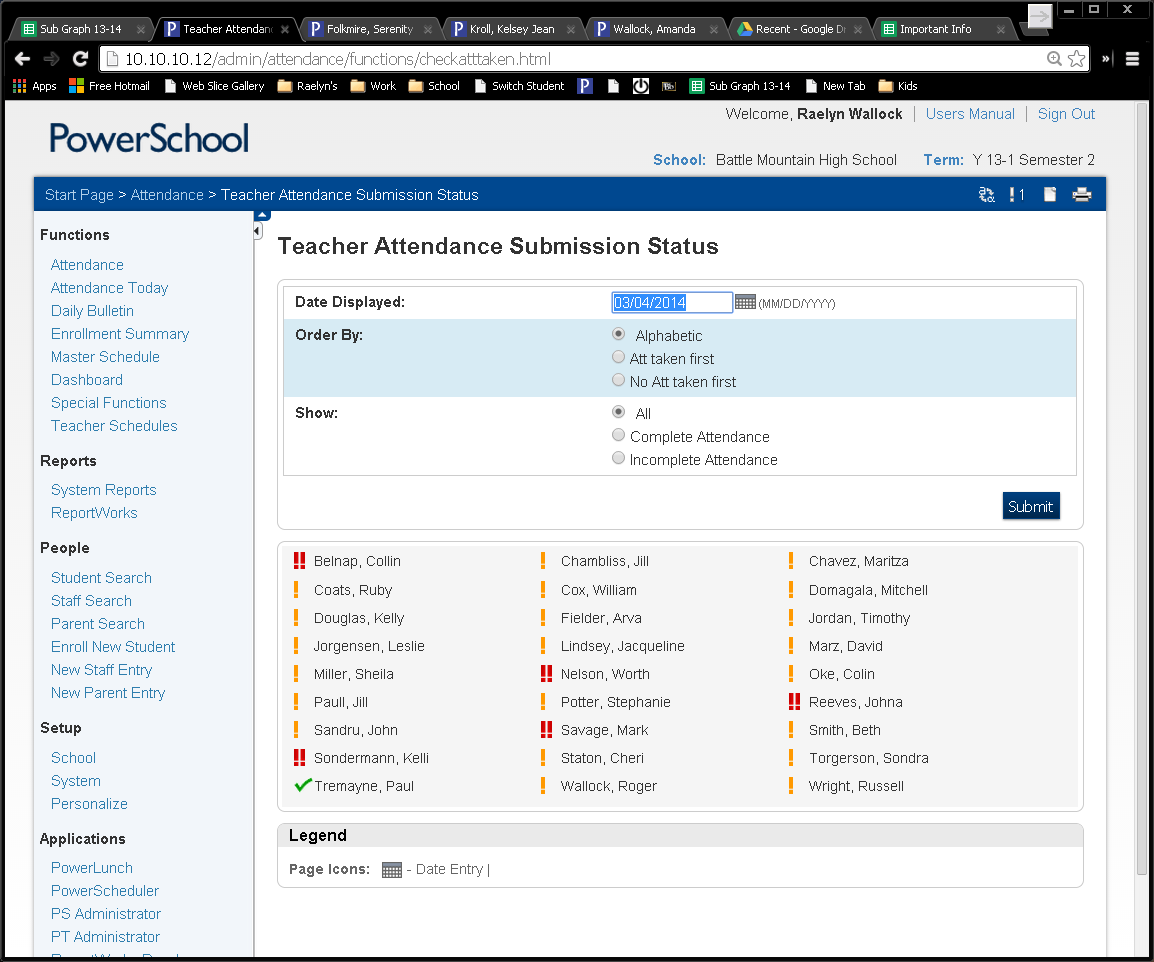 SOME done
NONE done
ALL done
Power Teacher Attendance
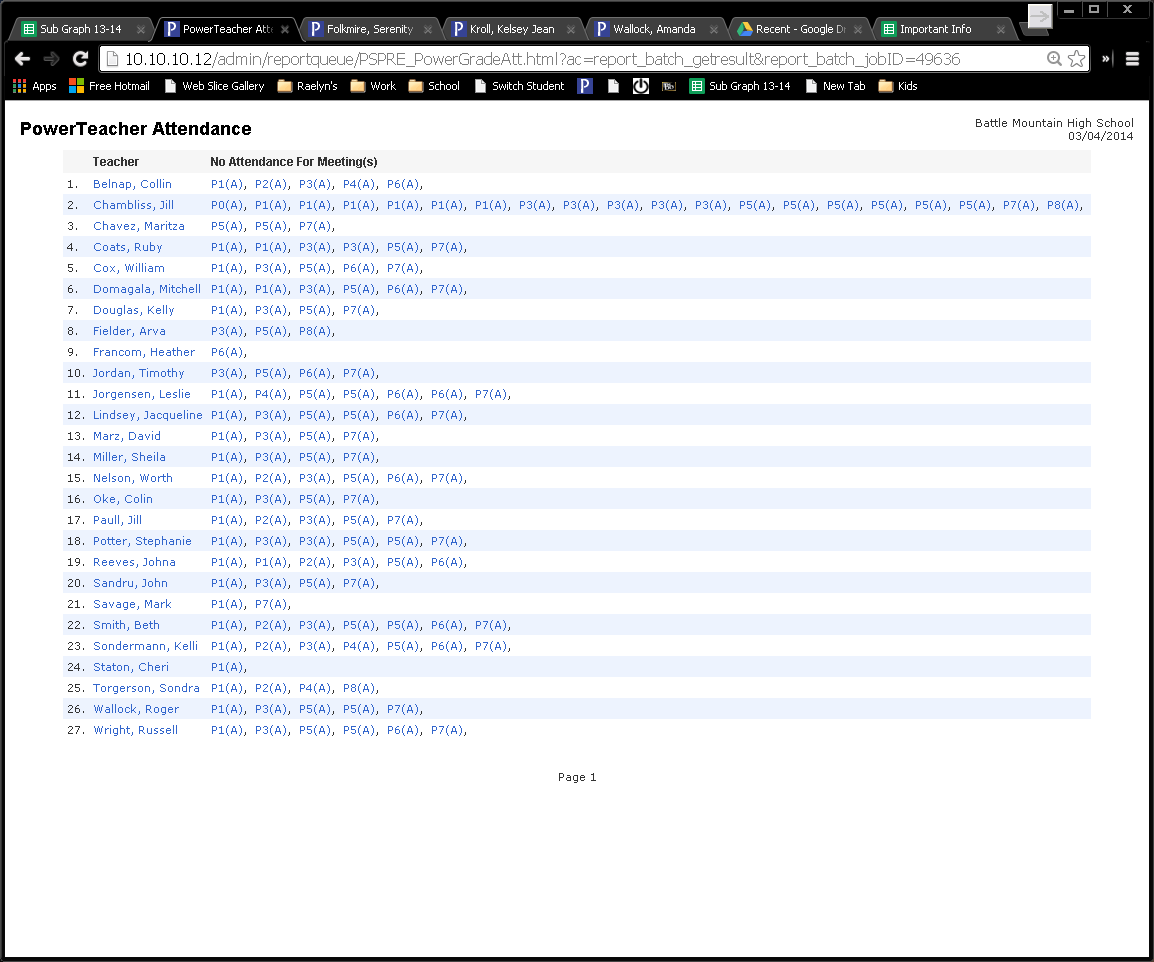 Absentee Report
Can search for specific codes
Pull only A’s to check if need to fix
If making calls click on “Include Verification Line” at bottom
Absentee Report
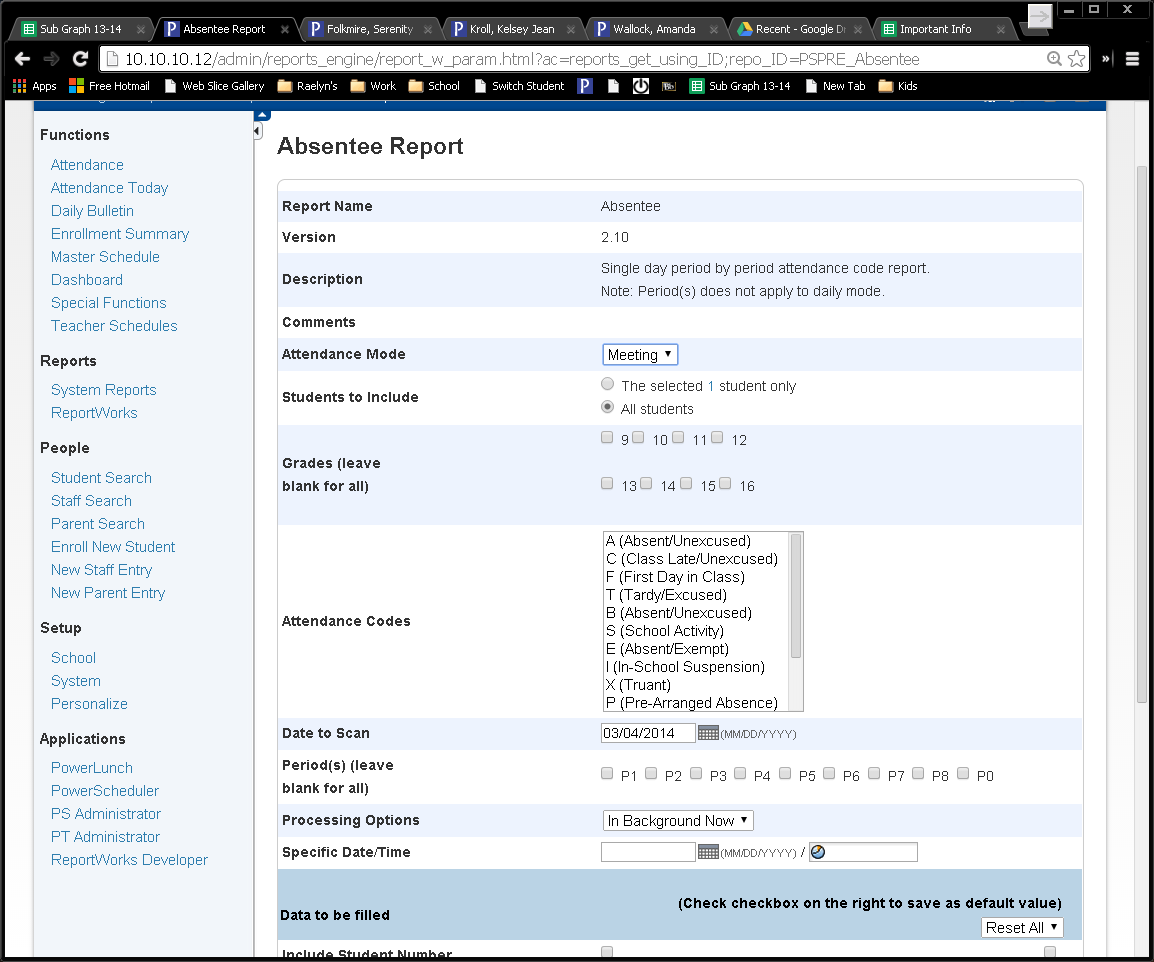 Click codes
(cntrl key)
Absentee Report Result     (with Verification Line)
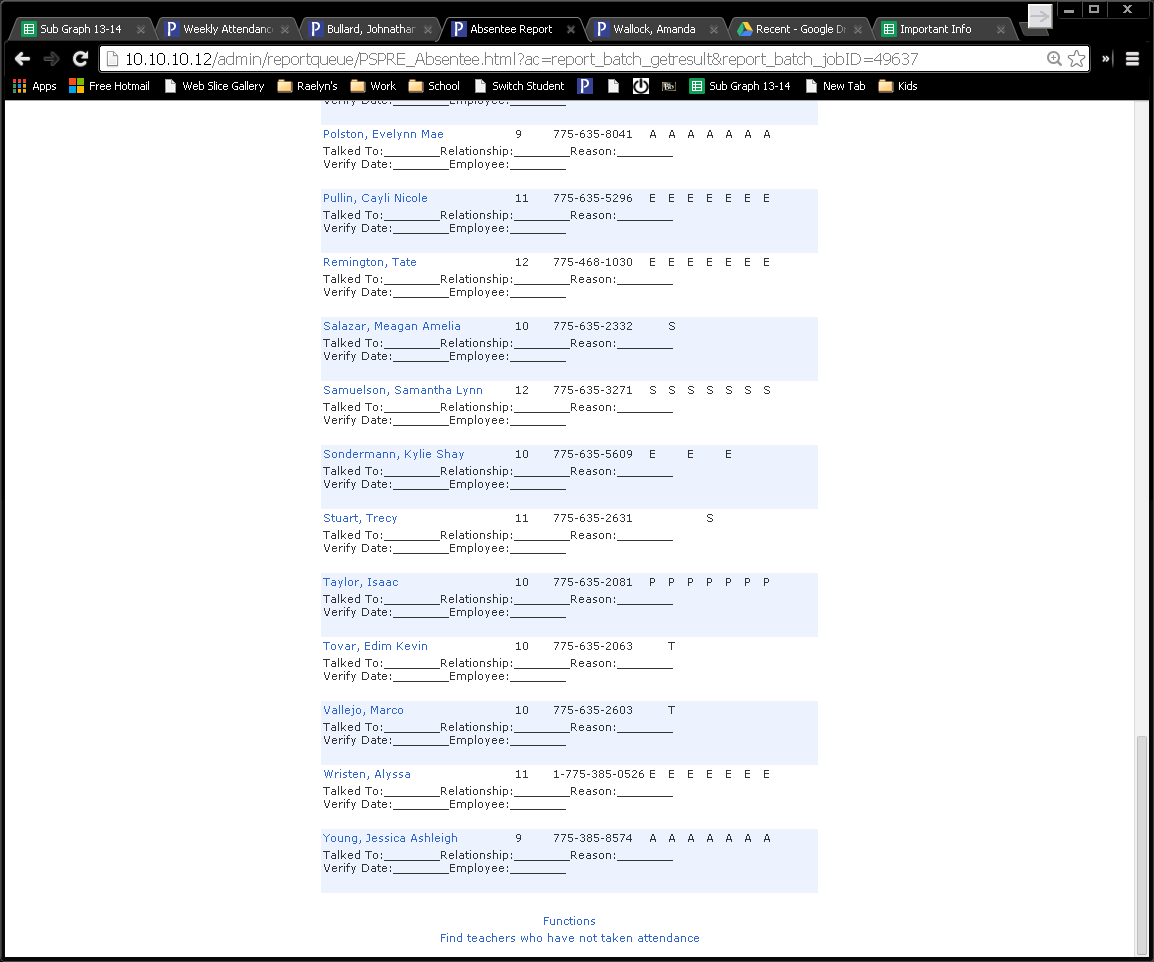 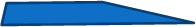 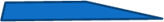 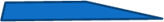 You can go to the individual student screen to do attendance or click function to chose a group  and function. (Great place to use the cntrl quick tip)
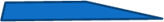 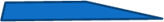 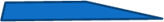 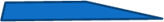 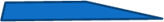 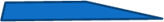 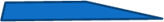 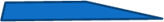 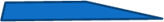 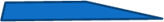 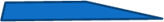 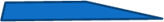 Hold Ctrl key as you click on each name to select multiple students.
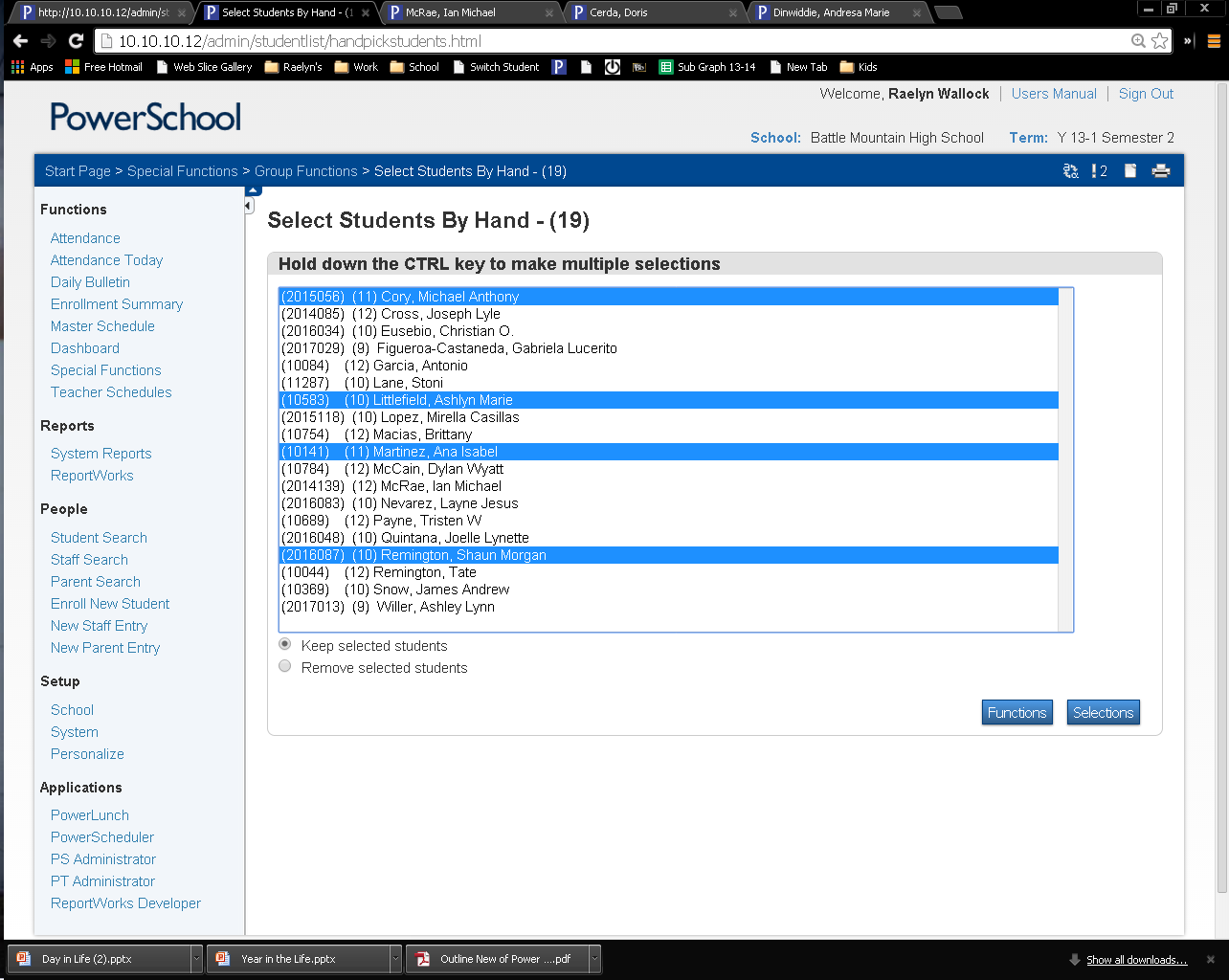 Then click on functions at the bottom and do attendance to mass change a group of students attendance
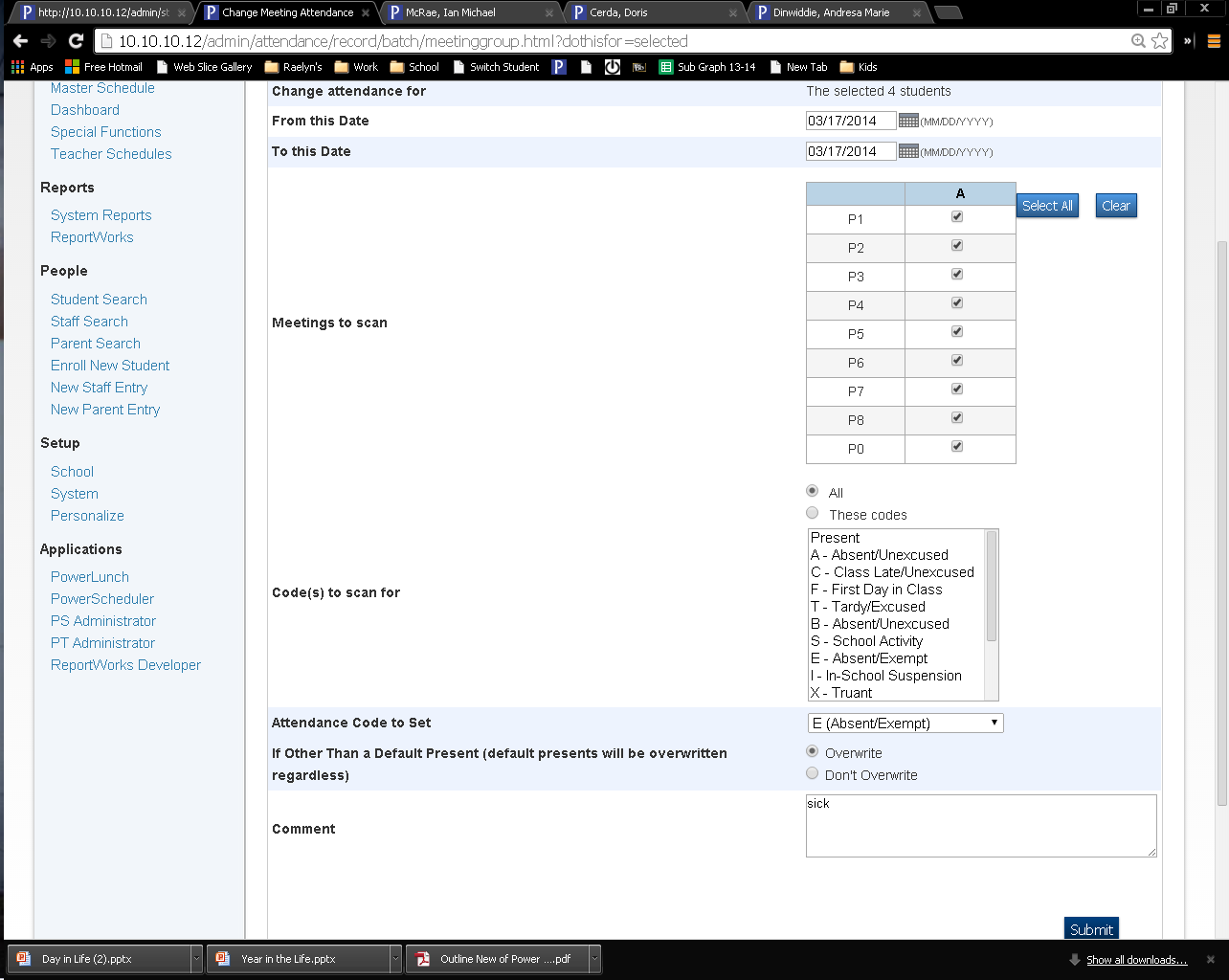 Can change for one day or multiple days
Quick Tip
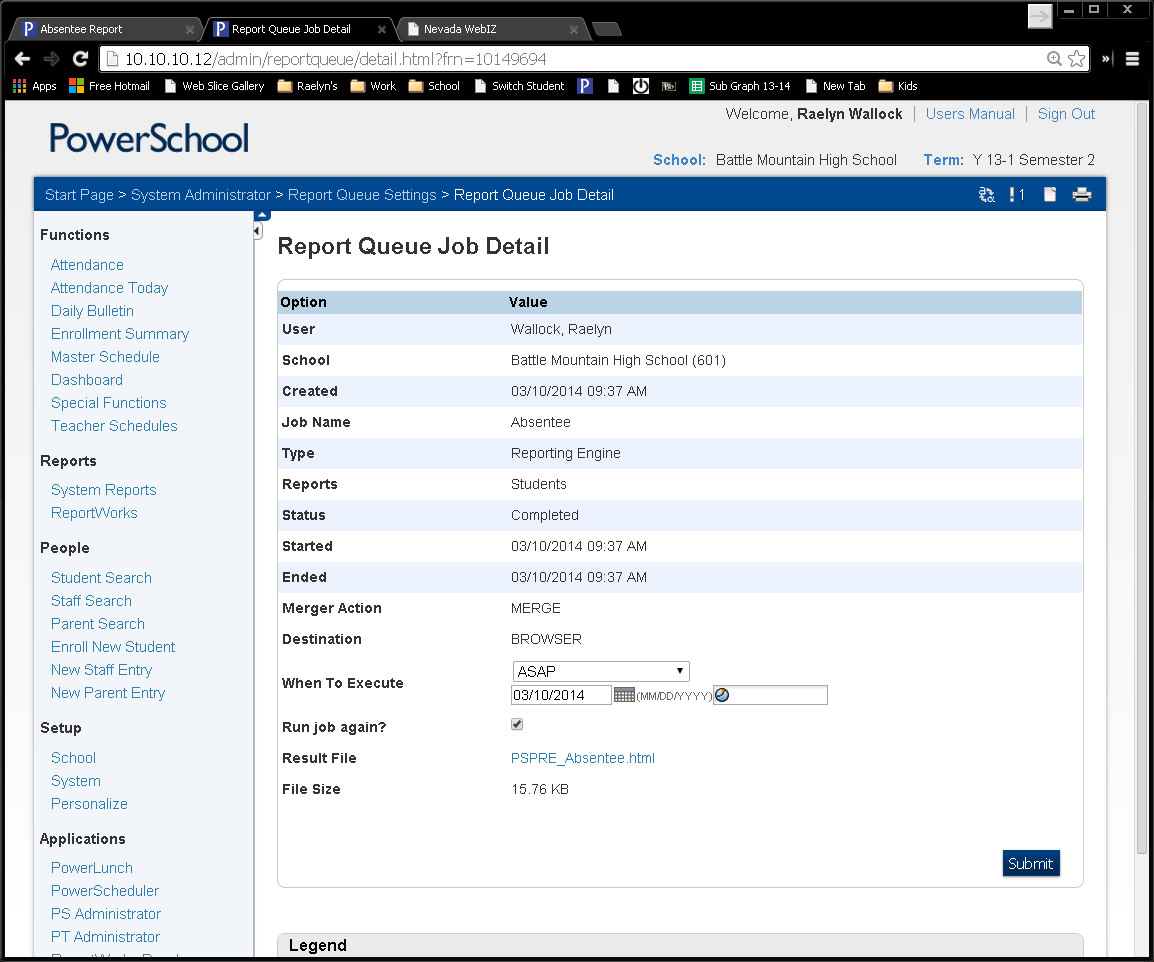 Click to go to Print Queue
Check to run same job over again
Search by Grades/Attendance
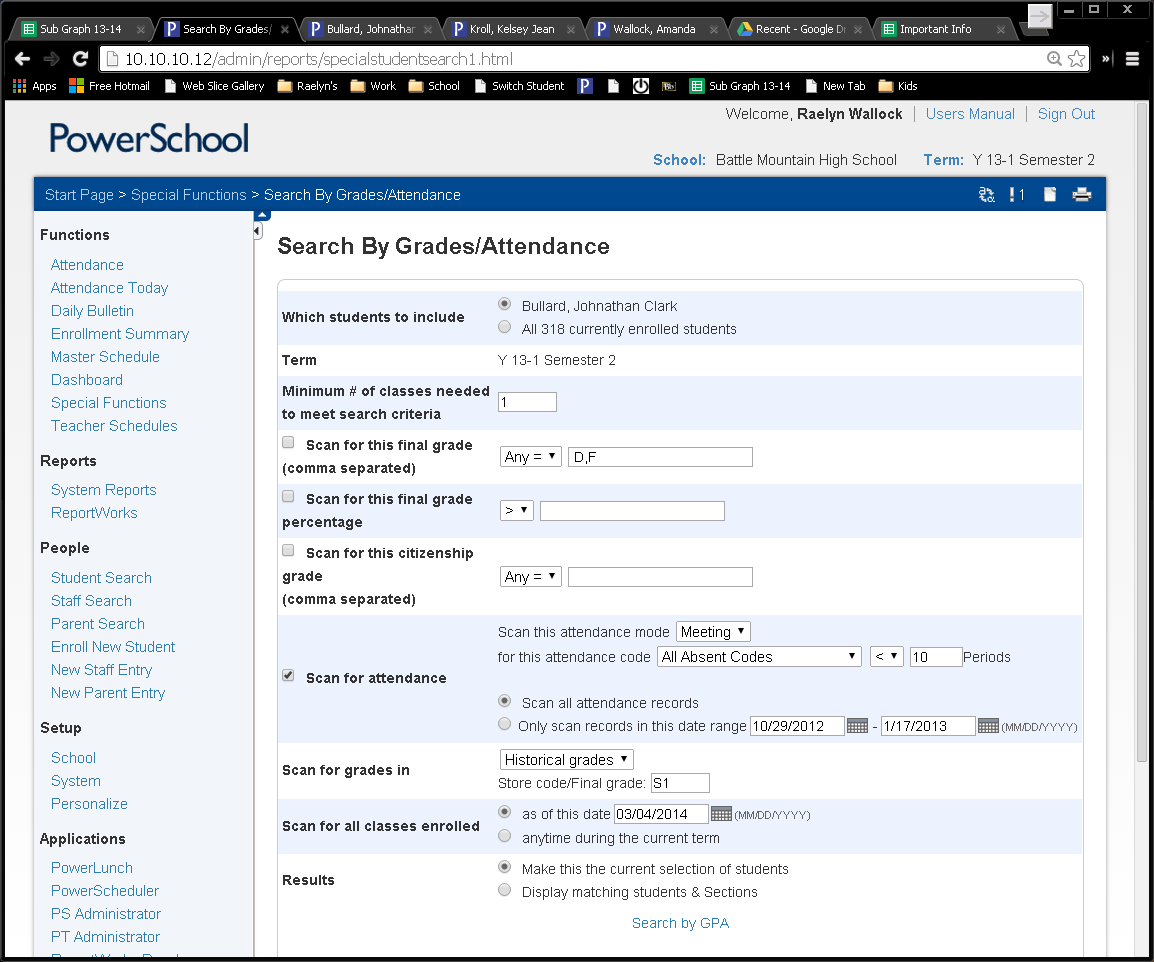 Attendance Count
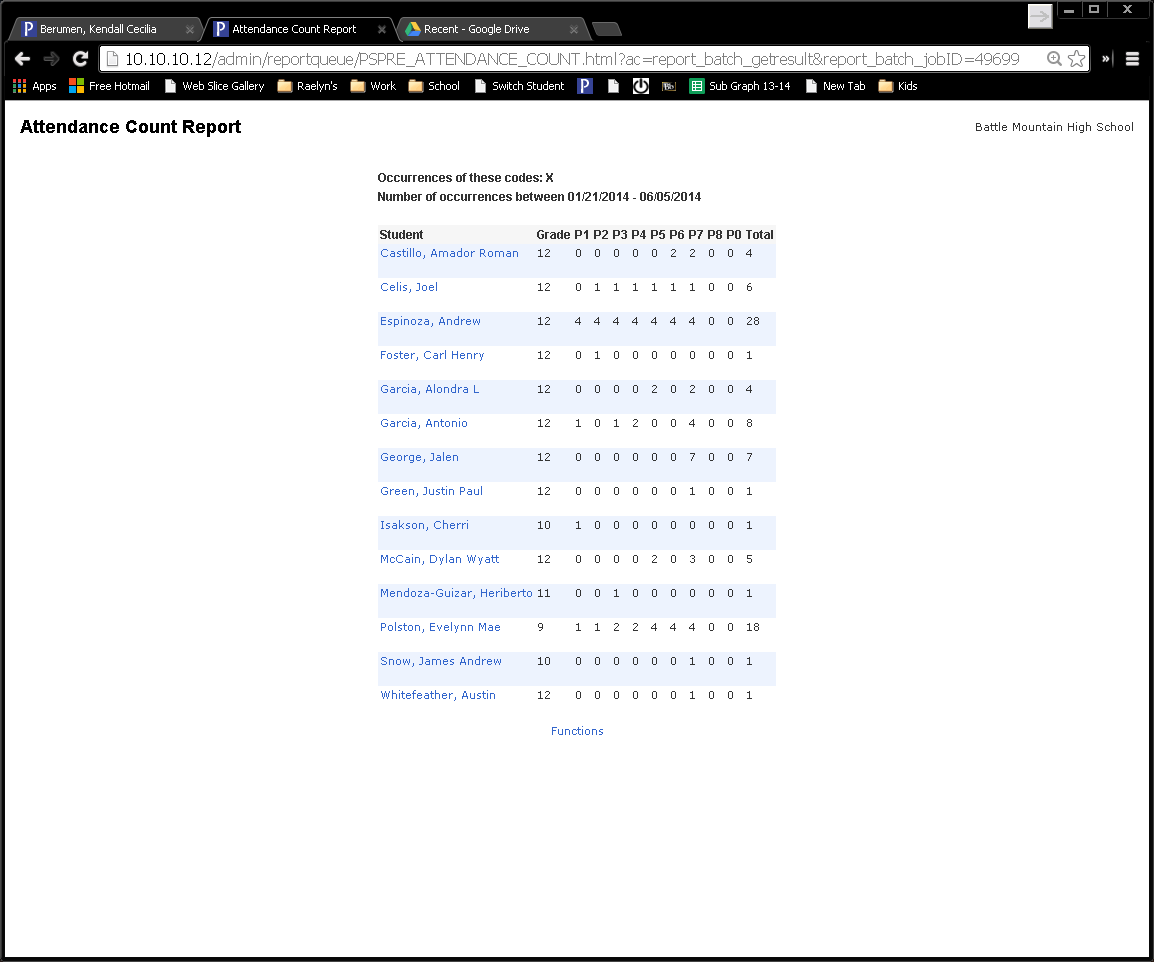 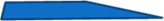 Pick what code or codes you want to pull
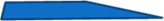 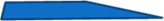 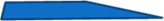 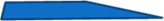 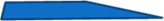 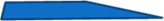 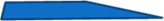 Will give you list of all the students and instances of the code
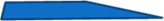 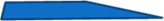 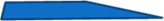 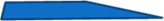 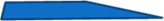 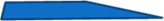 Consecutive Absences
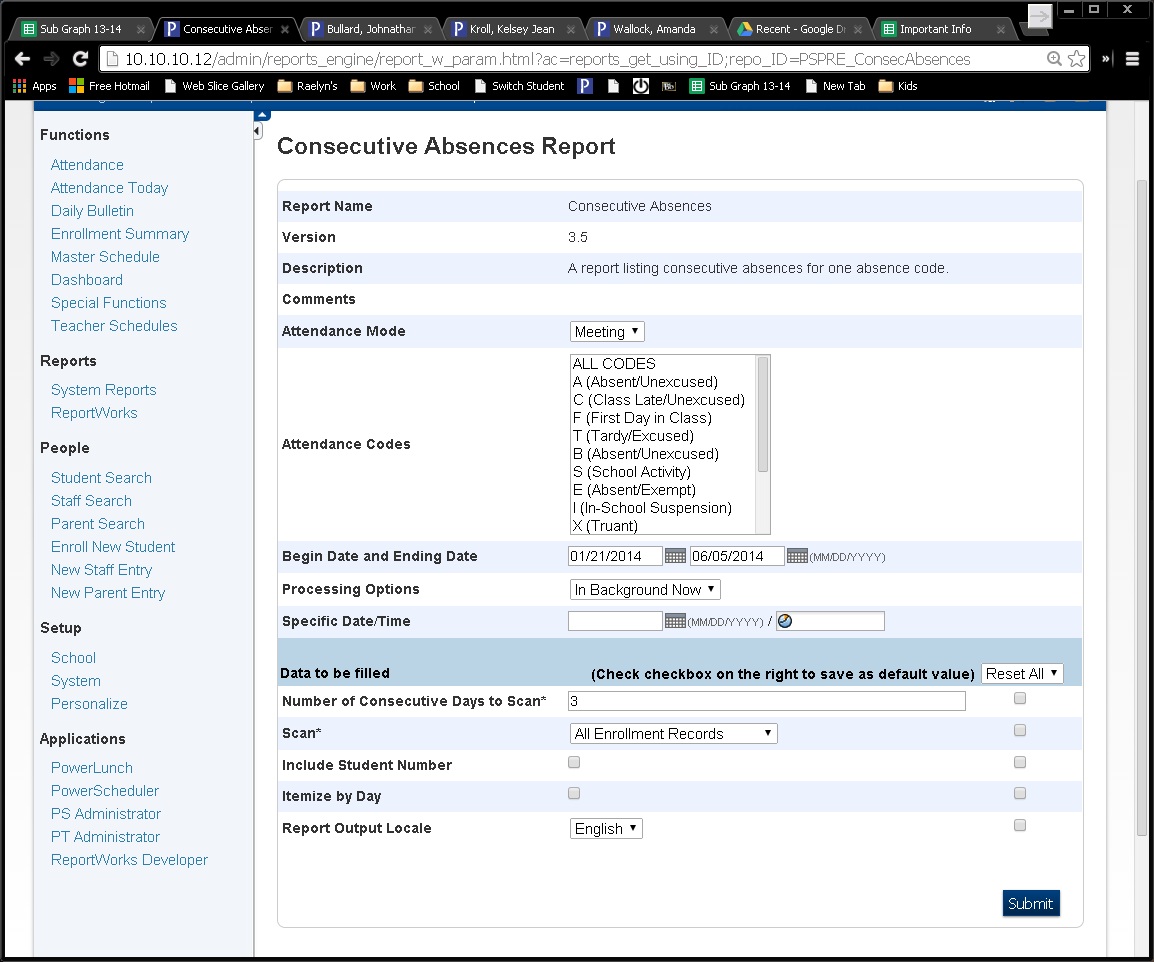 Consecutive Absences Results
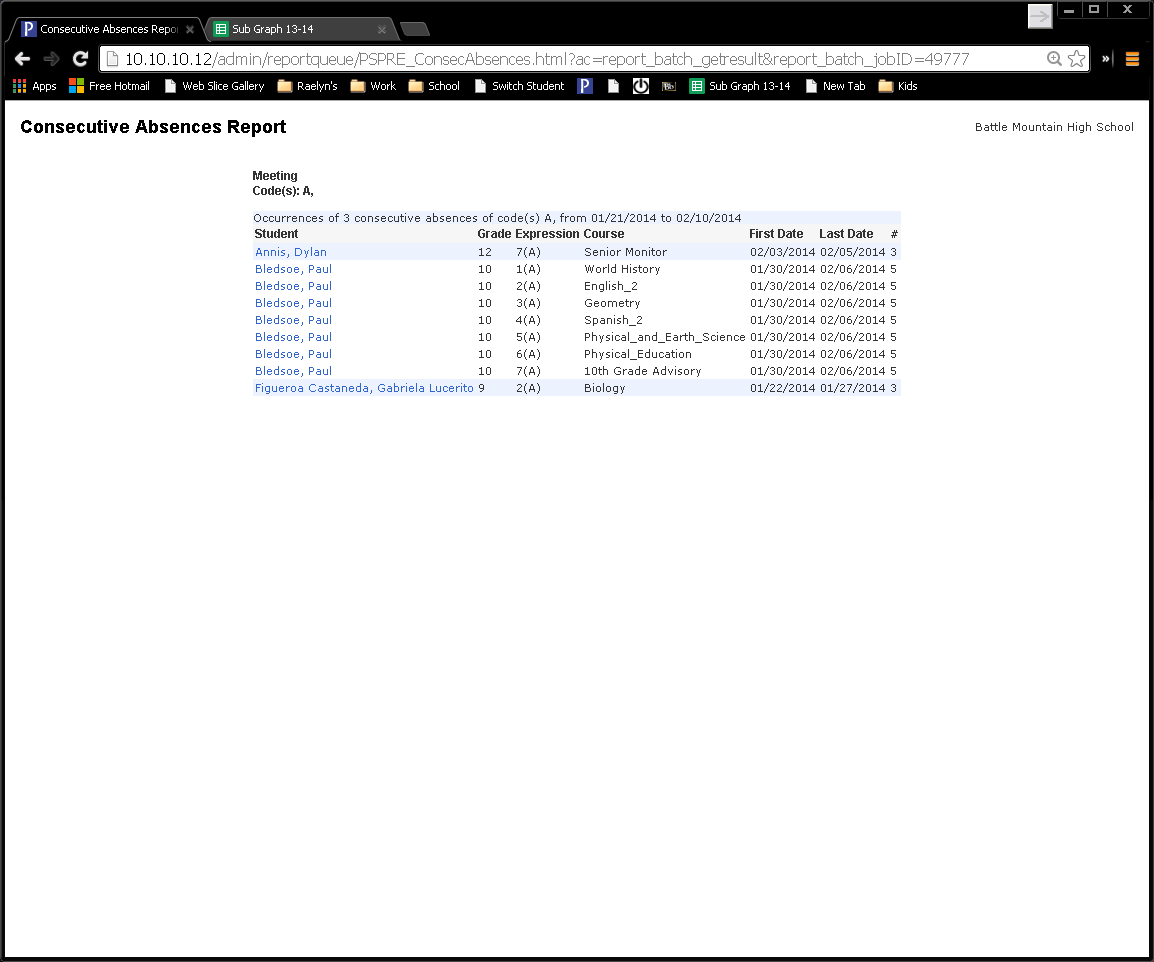 Gives each period missed number requested or above and beg. And ending date of occurrences
Perfect Attendance
Start on start page and select what grade level (or all) that you want to find perfect attendance for. Go to group function drop down menu and click Search for Perfect Attendance.
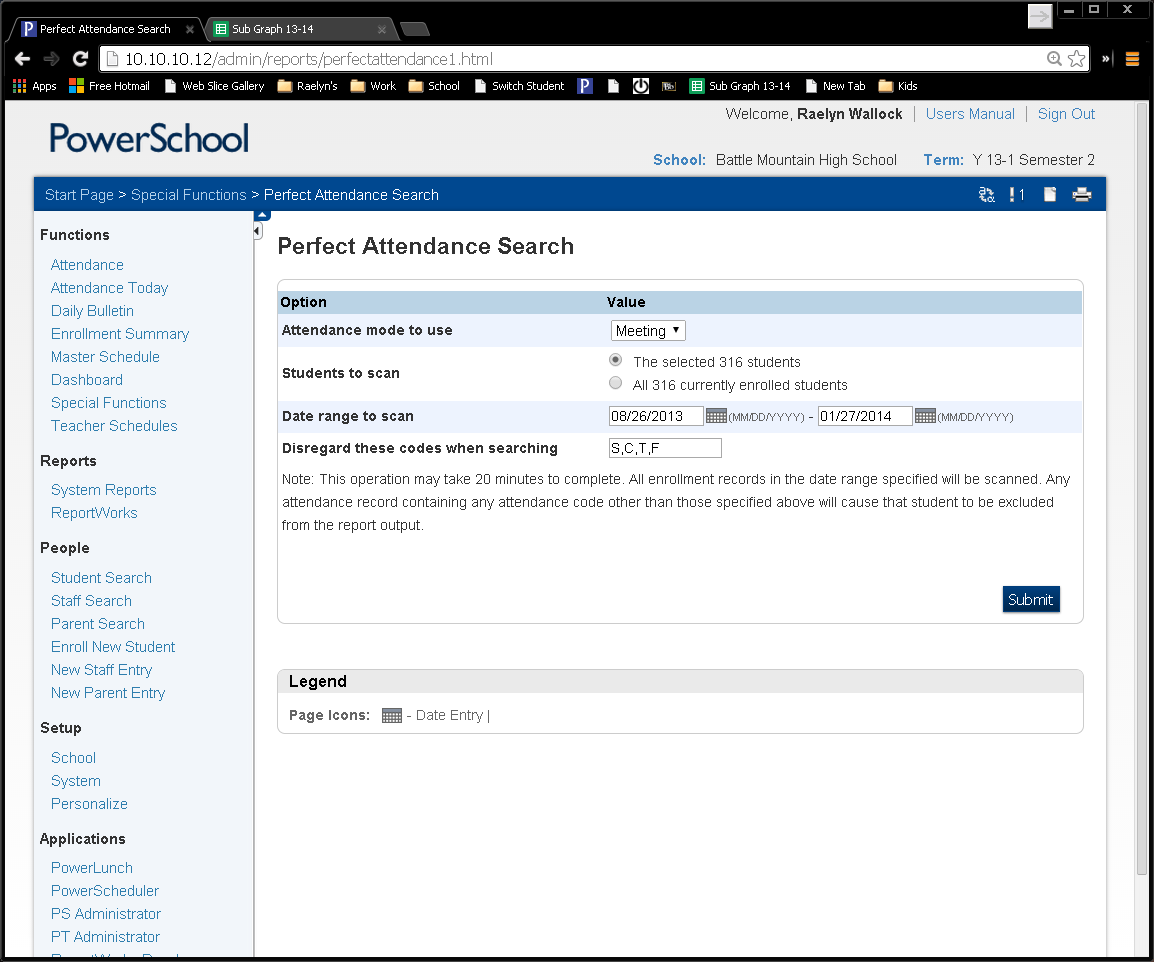 (this will just give you the group of students – can click on#)
Great Printing Tip
An easy way to print out a detail of student’s absences, go to Quick Lookup screen and select the total absences link. Then you will get a list of absences by sections/course, as well as the date of absence and reason.
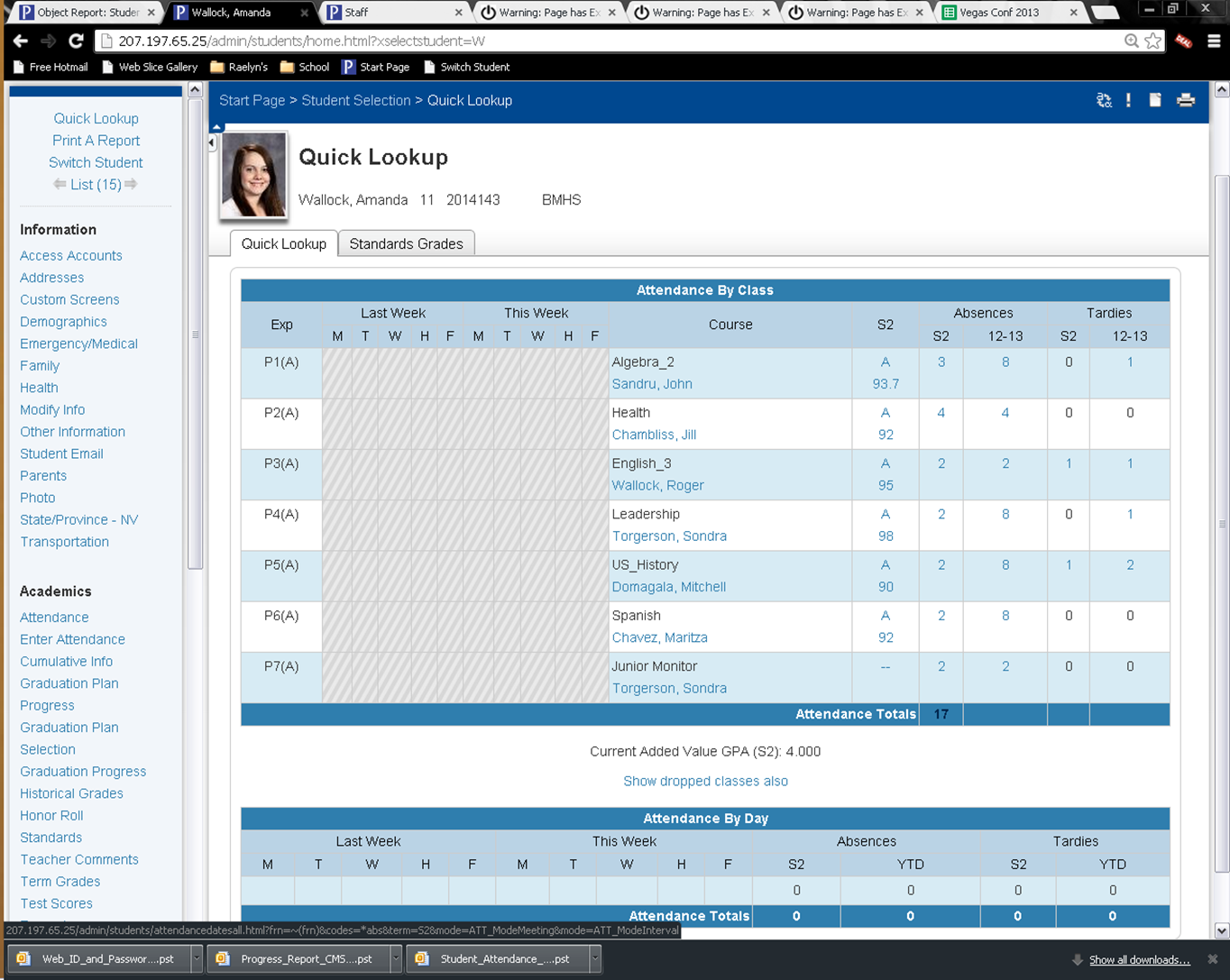 Quick and Easy Attendance Sample
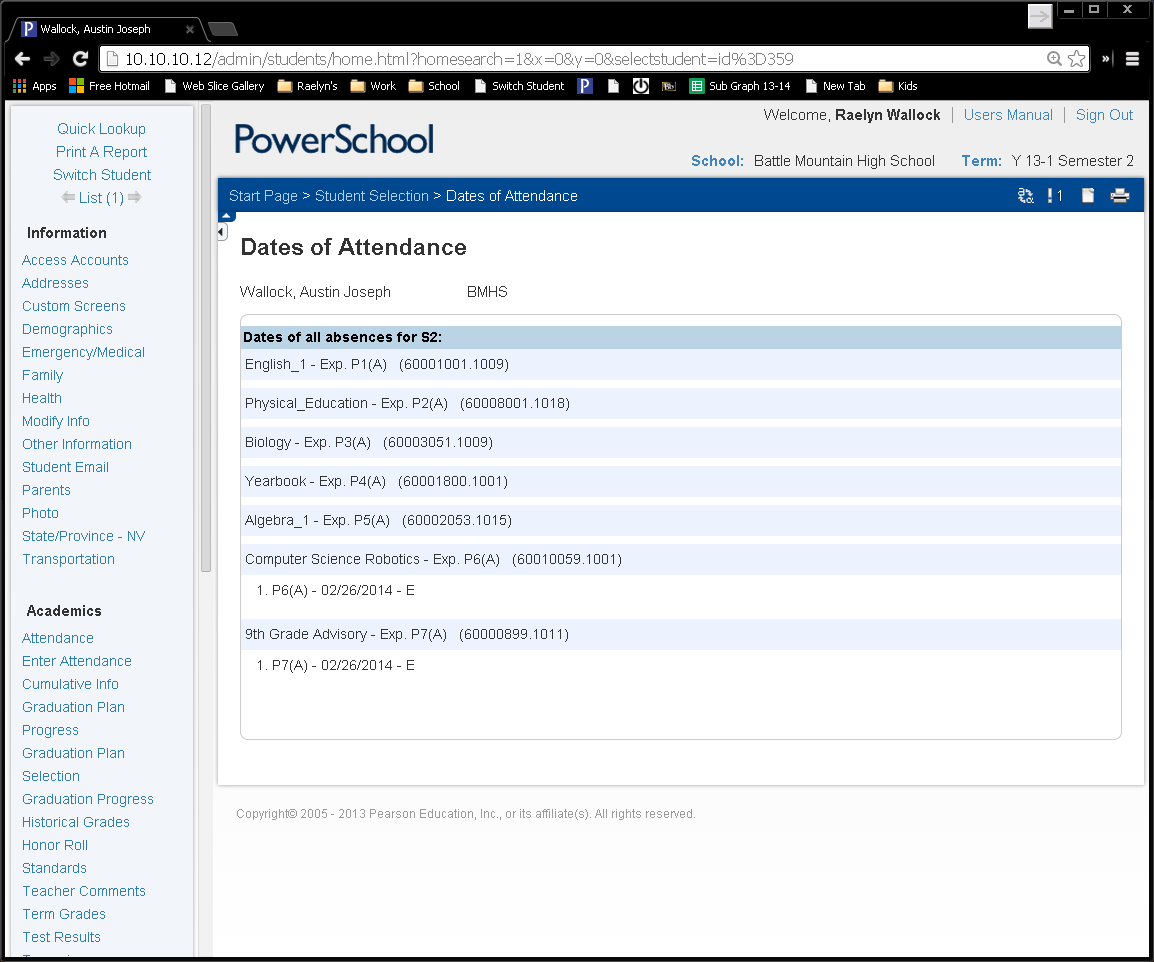 Weekly Attendance Summary Report
Can run this weekly for teachers to verify
Can make it available for teachers to correct, or for you to do after they correct on sheet
There is a way to do this from Power Teacher- if feel they will do it- we don’t
Sign and return to office with corrections
Tip- Run in a color to make easy to find etc. (we call ours “Golden Rods”)
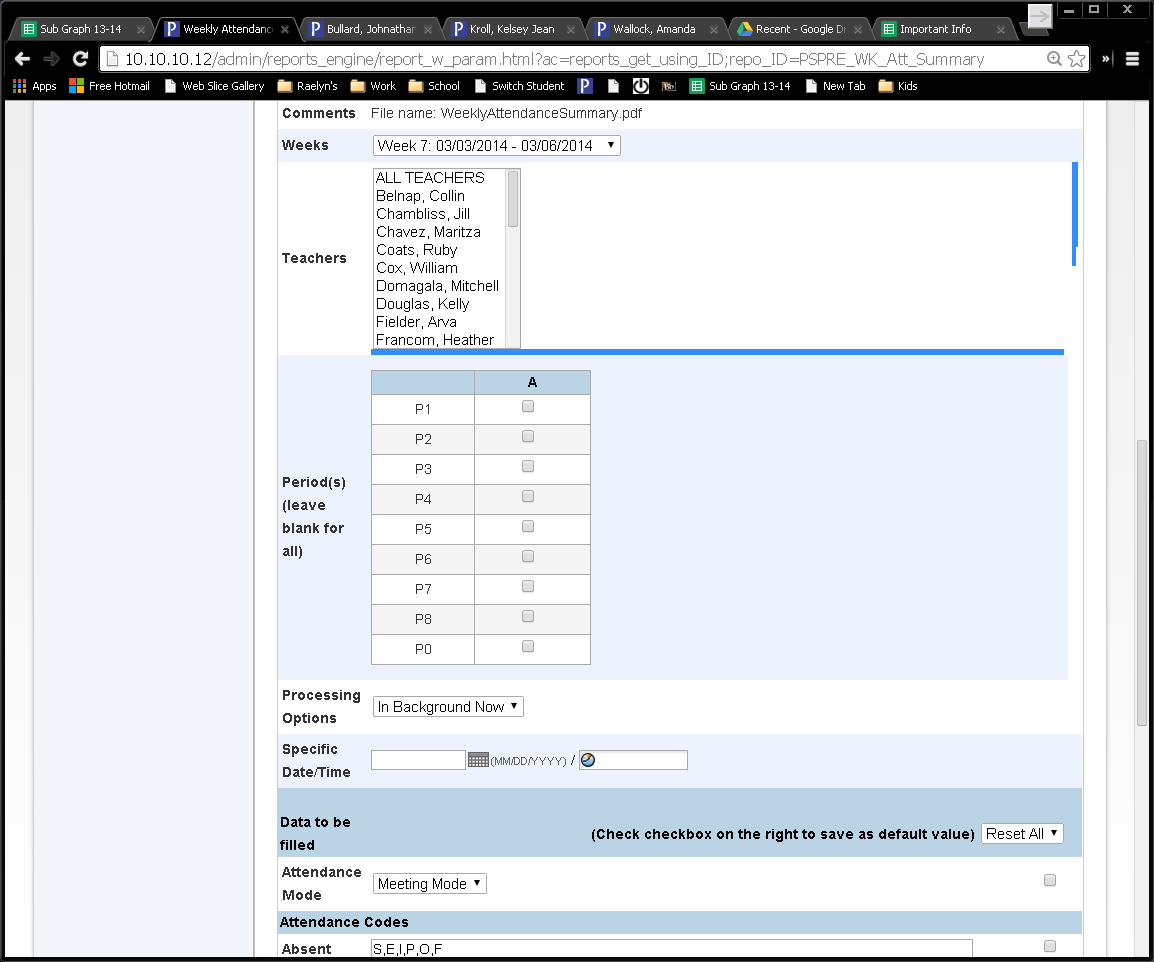 Can select one, many, or all teachers
Weekly Verification 
Make sure correct week
Pick all attendance codes in correct category: Absent,(S,E,I,P,O,F)Unexcused(A,B,X), and Tardy (U,T,C)
Start page>Reports>Weekly Attendance Summary (M)
Class Attendance Audit
We use this for our Official Attendance 
Depending on requirements may need to run report with DOB, ethnicity etc. 
Teachers can also run this report through Power Teacher
Calculates membership totals
Can be run for vocational classes for reporting purposes too!
Class Attendance Audit Sample
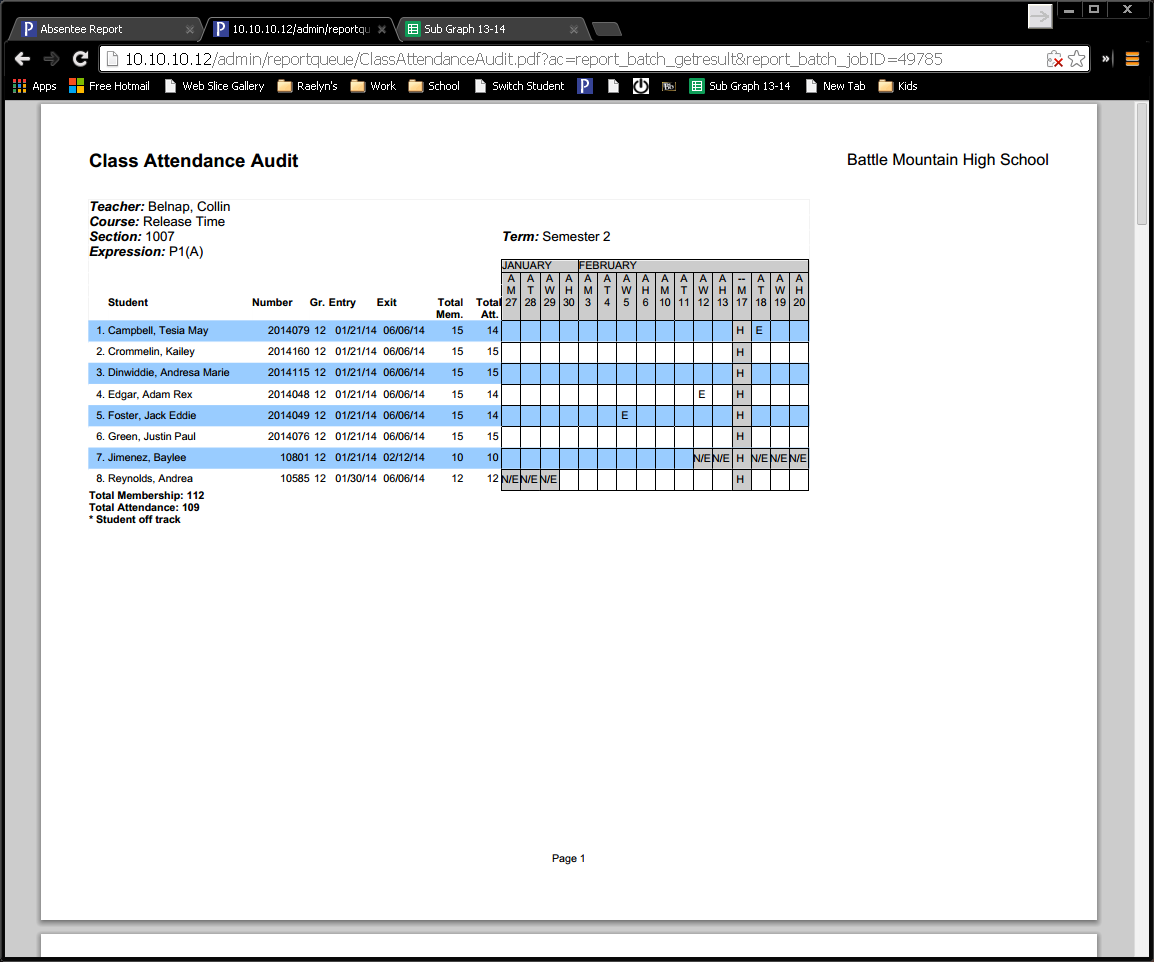 Student Attendance Audit
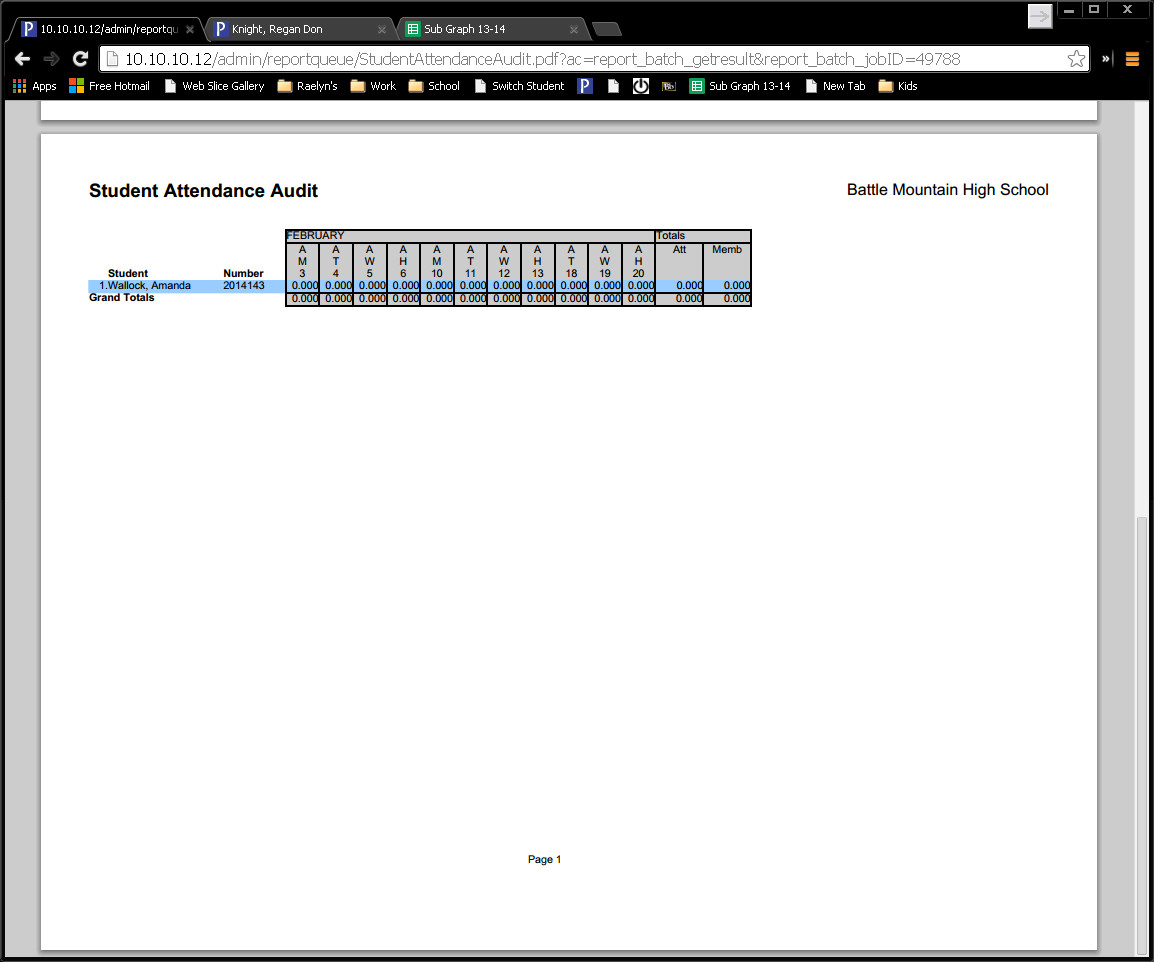 Monthly Student Attendance
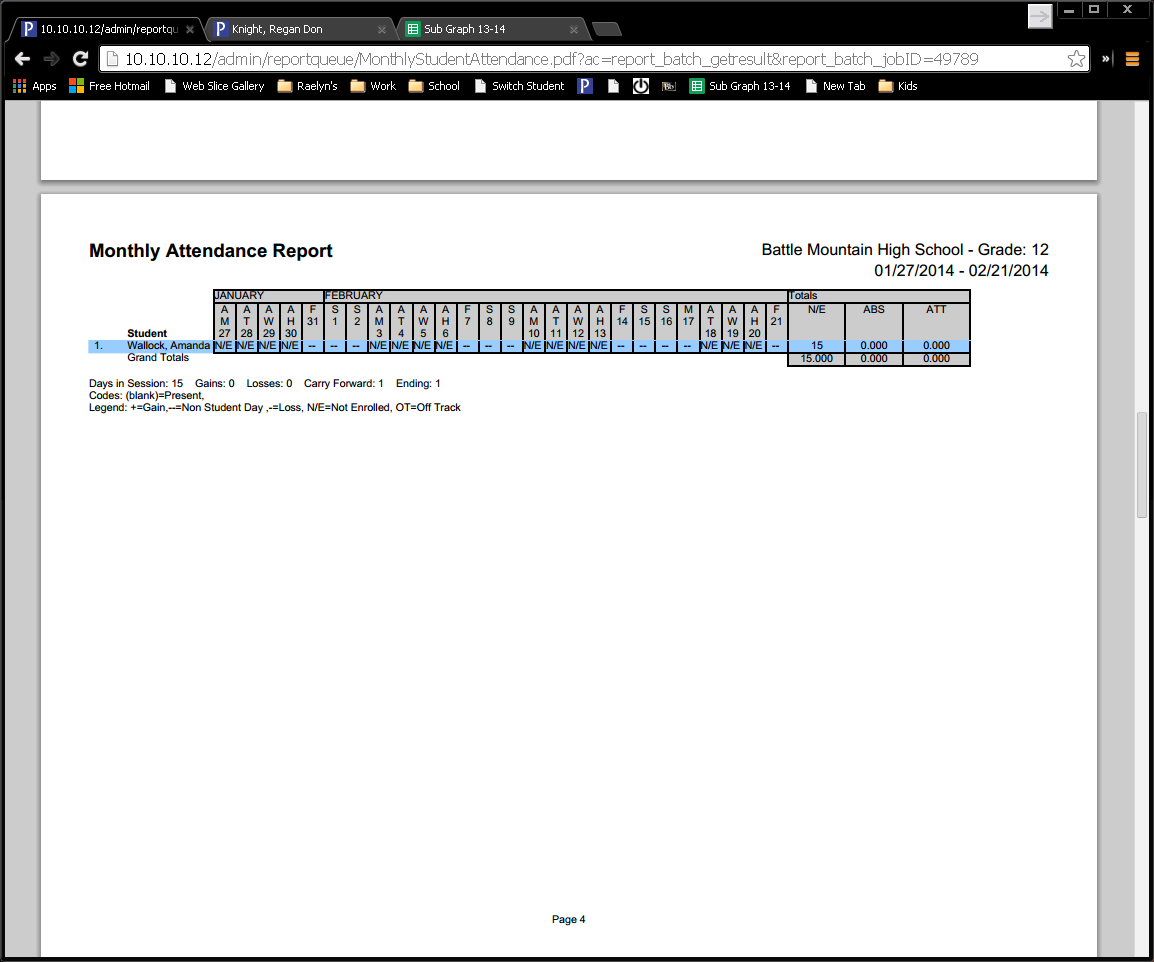 Attendance Summary by Grade
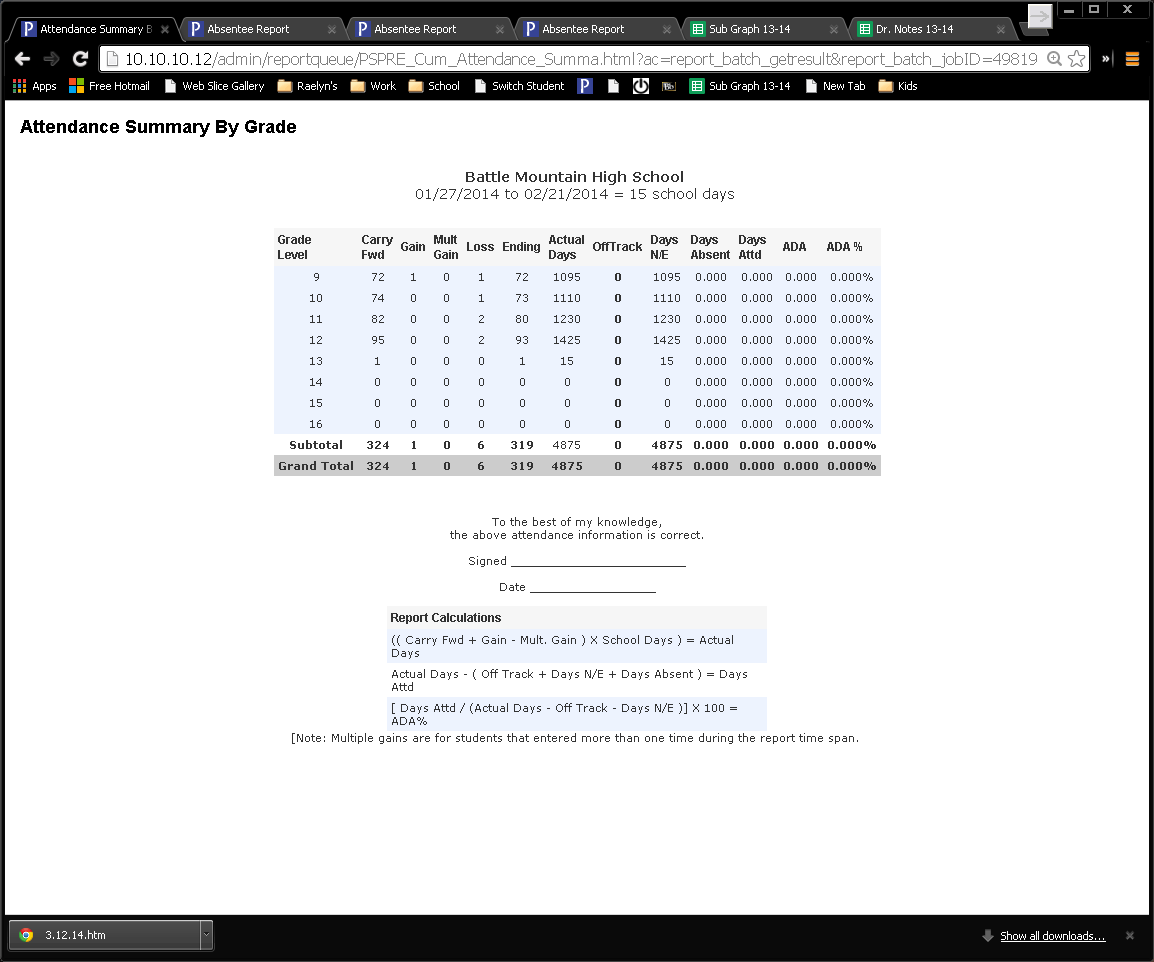 State ADA
ADA
ADA/ADM by Date — this report shows attendance and membership information shown as total number of students attending school each day compared to total number of students who are enrolled each day for the specified date range given.
 ADA/ADM by Student — this report shows attendance and membership information shown as total number of days attended compared to the total number of days enrolled for each individual student for the specified date range given.
ADA/ADM by Minute — this report shows attendance and membership information shown as the total minutes attended compared to the total minutes enrolled, aggregated for all students for the specified date range given.
Enter: In search students: entrydate>8/23/2010 then list students and include last name, first name , grade level, entry date, entry code. This gives all students entering the school after that date
Exit: /exitdate>8/1/2010;exitdate<6/3/2011 then list students and include last name, first name , grade level, entry date, entry code, exit date and exit code. This gives all students exiting the school between those dates.
Enter and Exit Lists
Class Attendance Quick Tip
To work with the group of students in all of the selected teacher's classes listed in the schedule: click Make all students listed above the current selection. The Group Functions page appears.
Great way to take or check attendance for just one teacher go here and click on one of the icons under  attendance